ใบความรู้ที่ 10
การขับรถยนต์
บนทางด่วน
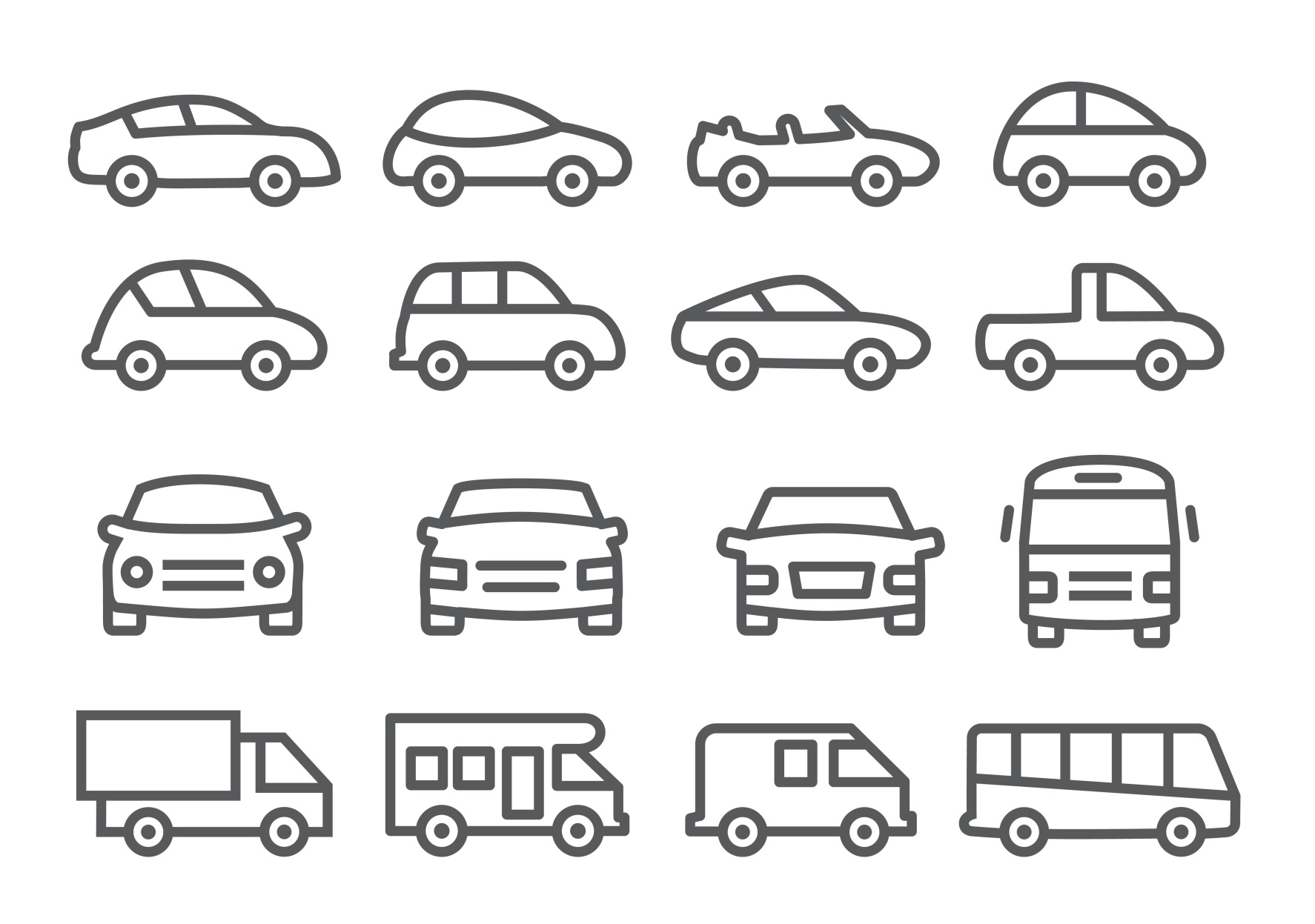 เนื้อหา
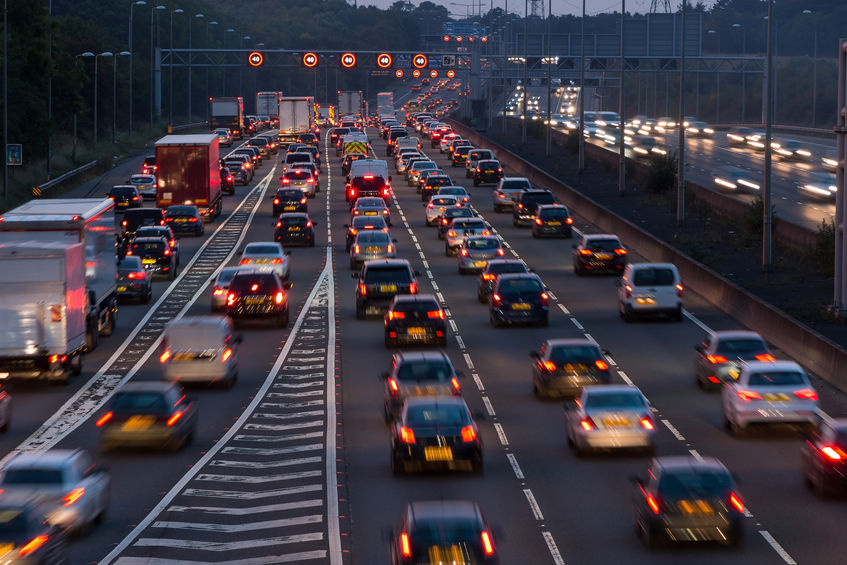 1. การขับรถยนต์บนทางด่วน
2. การขับรถขึ้นทางด่วน
3. วิธีการเข้าช่องทางด่วนให้ปลอดภัย
4. วิธีการขับรถยนต์บนทางด่วน
5. การขับรถยนต์บนทางด่วน
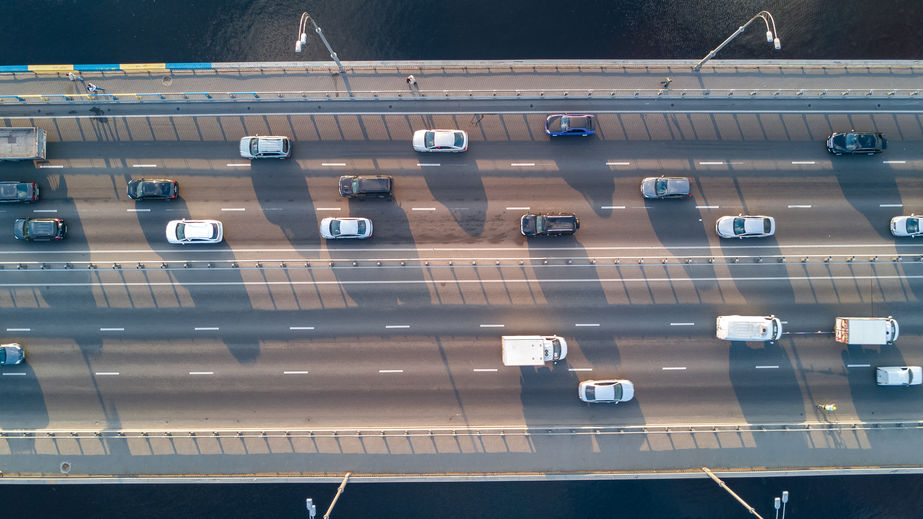 จุดประสงค์การเรียนรู้
1. อธิบายการขับรถยนต์บนทางด่วนได้
2. อธิบายวิธีการขับรถยนต์บนทางด่วน
3. บอกวิธีการจอดรถยนต์บนทางด่วนได้
การขับรถยนต์บนทางด่วน
การขับรถยนต์บนทางด่วนควรมีการเตรียมการดังต่อไปนี้
 ตรวจสอบสภาพรถยนต์ น้ำมันเชื้อเพลิง น้ำในหม้อน้ำ สายพานพัดลม น้ำมันเครื่อง น้ำมันเบรก ยางรถ และสัมภาระ
 วางแผนขับรถ ควรพิจารณาถึงจุดบริการ จุดจอดรถ และควรกำหนดล่วงหน้าว่าจะจอดพักที่ไหนและเติมน้ำมันที่ไหน
 สนใจติดตามข่าวจราจร เช่น การโทรสอบถามหรือใช้วิทยุในรถฟังข่าวจราจร
 ควรรัดเข็มนิรภัยทุกครั้ง เพื่อลดความรุนแรงของอุบัติเหตุ
[Speaker Notes: ]
การขับรถขึ้นทางด่วน ควรขับช้าๆ ด้วยความเร็วที่กำหนด (ไม่เกิน 40 กม./ชม.)
การขับรถขึ้นทางด่วน
การป้องกันอุบัติเหตุ วิธีการที่สำคัญมีดังนี้
 จดจำสภาพการจราจรบนทางด่วน และควบคุมความเร็วให้เหมาะสม
 หลีกเลี่ยงการอยู่ด้านหลังรถใหญ่
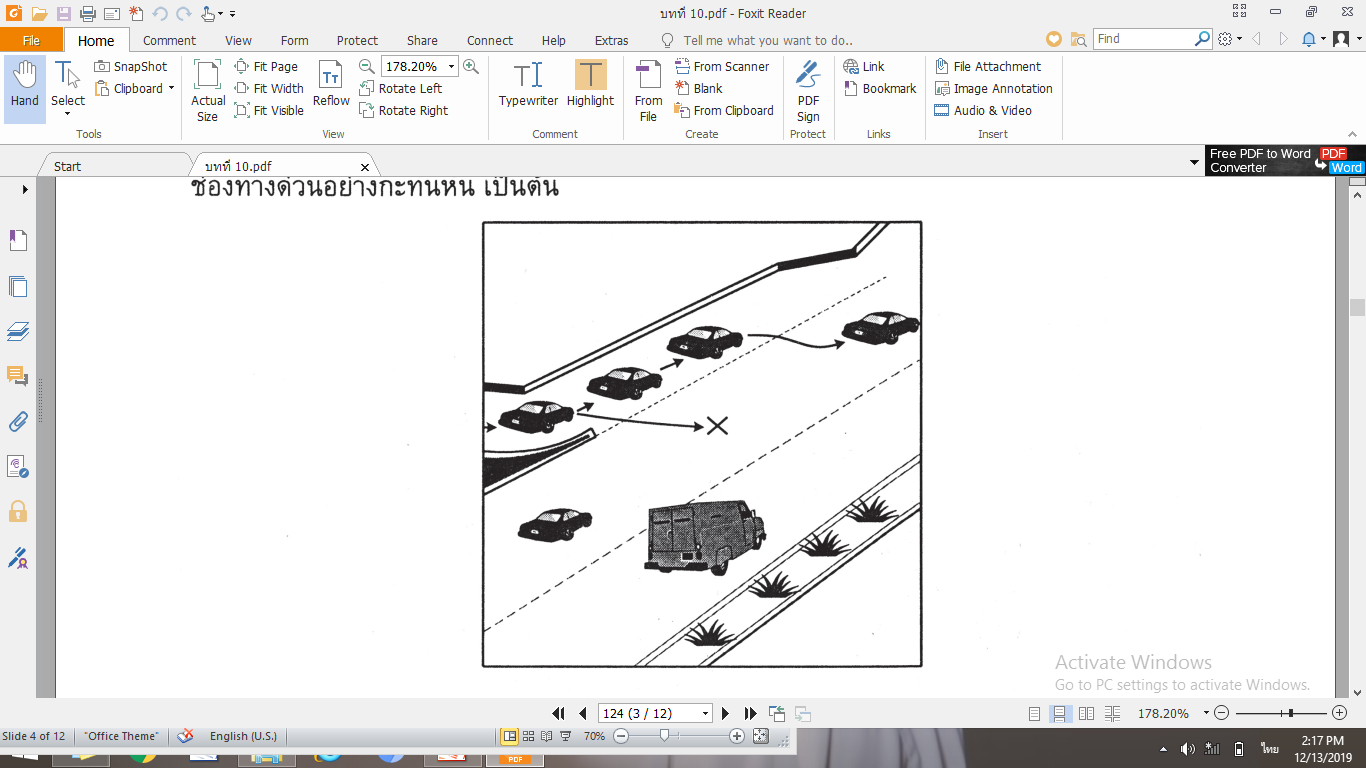 ประโยชน์ของช่องข้างทางด่วน มีดังนี้
 ช่วยให้ผู้ขับขี่นำรถเข้าช่องทางด่วนได้สะดวกขึ้น
  ช่วยชะลอความเร็วของรถในทางด่วนกับรถที่จะเข้า
 แสดงให้รถที่กำลังวิ่งในทางด่วนทราบว่ามีรถกำลังรอเข้าทางด่วนอยู่
วิธีการเข้าช่องทางด่วนให้ปลอดภัย
1. หากรถในช่องทางด่วนวิ่งเรียงกันมา ผู้ขับขี่ควรให้สัญญาณว่าจะเข้าทางด่วน พร้อมทั้งคาดคะเนความเร็วของรถ
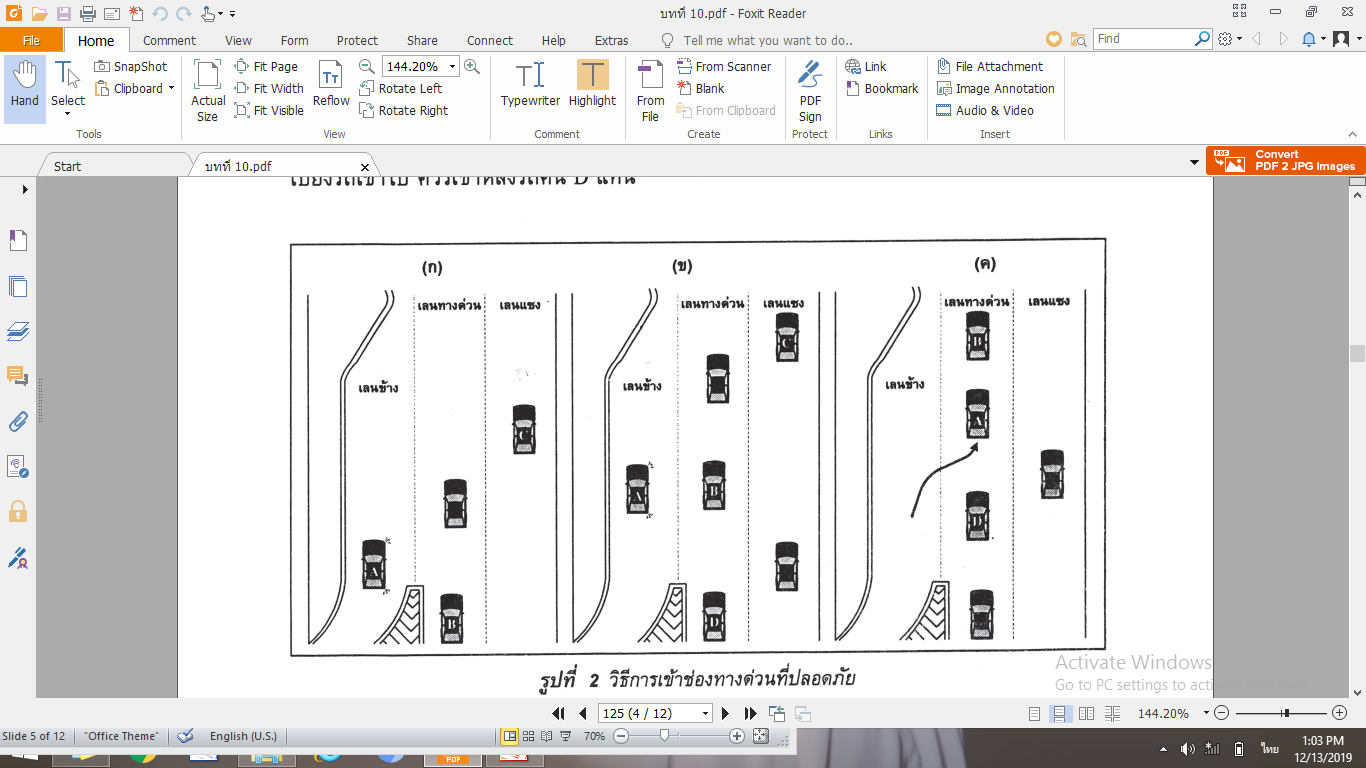 3. กรณีที่ไม่สามารถนำรถเข้าเลนทางด่วนได้ ถ้าหากมีรถกีดขวางอยู่ในช่องทางหรือรถในทางด่วนวิ่งติดๆ กันมาอย่างไม่ขาดสายนั้น ไม่ควรวิ่งไปบนไหล่ทาง ให้พยายามรักษาระยะห่างของรถให้เพียงพอ
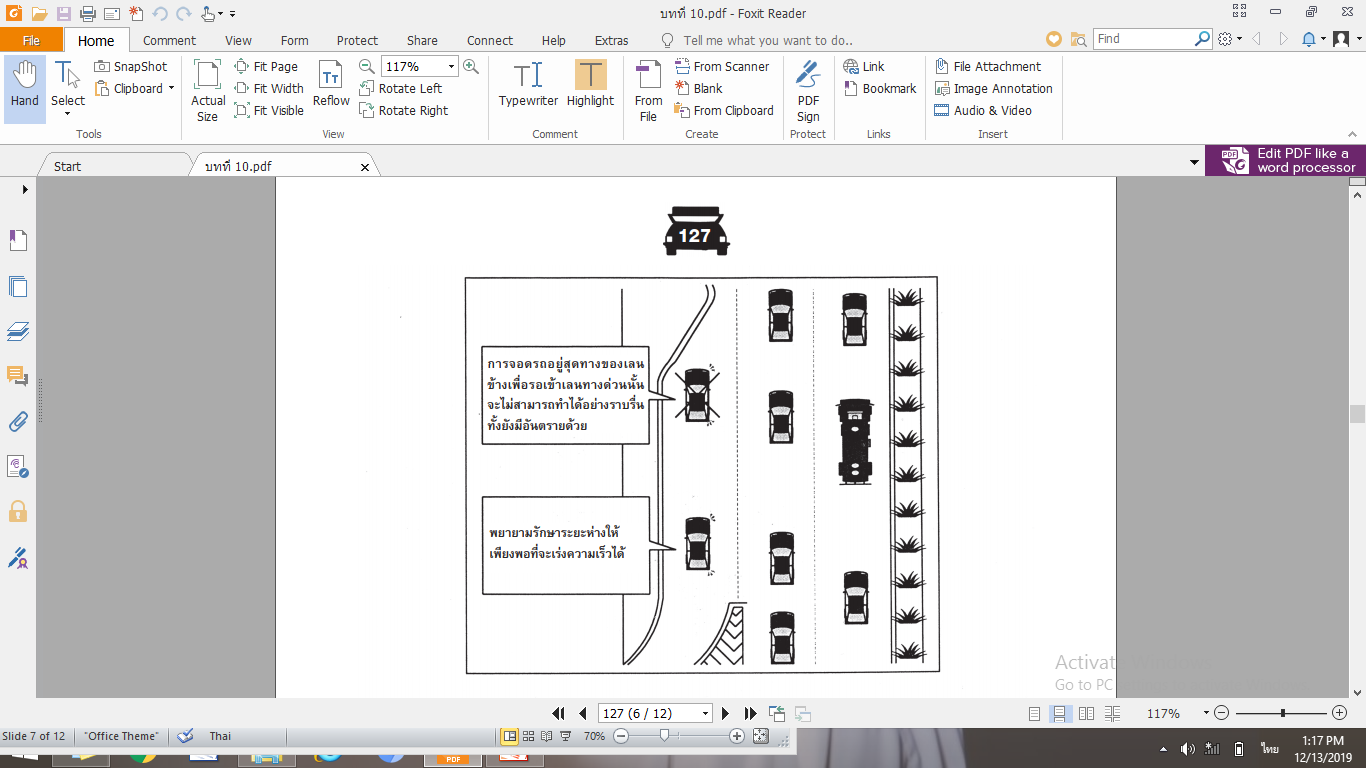 2. กรณีที่รถในช่องทางด่วนวิ่งติดๆ กันมา ผู้ขับขี่ควรพิจารณาถึงความเร็วของรถที่วิ่งนำมากับความเร็วของรถตนเองแล้ว จึงเร่งความเร็วเพื่อเบี่ยงเข้าดังรูป ก   หรือลดความเร็วลง จากนั้นจึงเข้าตามหลัง ดังรูป ข
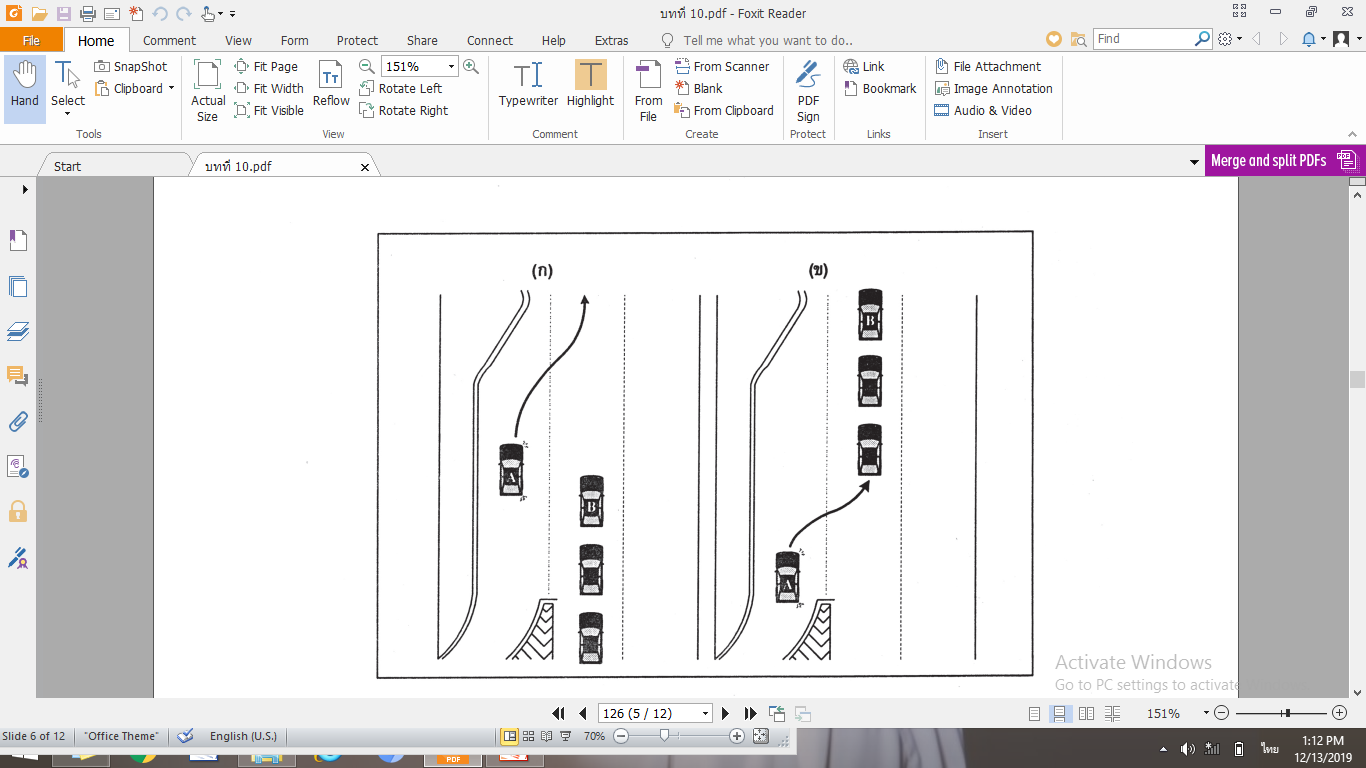 วิธีการขับรถยนต์บนทางด่วน
1. ขับด้วยความเร็วใกล้เคียงกับรถคันอื่น รักษาระยะห่างกับรถคันหน้าให้เพียงพอ พยายามหลีกเลี่ยงการเหยียบเบรกกะทันหัน และต้องไม่วิ่งรถยนต์โดยคร่อมเส้นทางหรือกีดขวางการจราจร
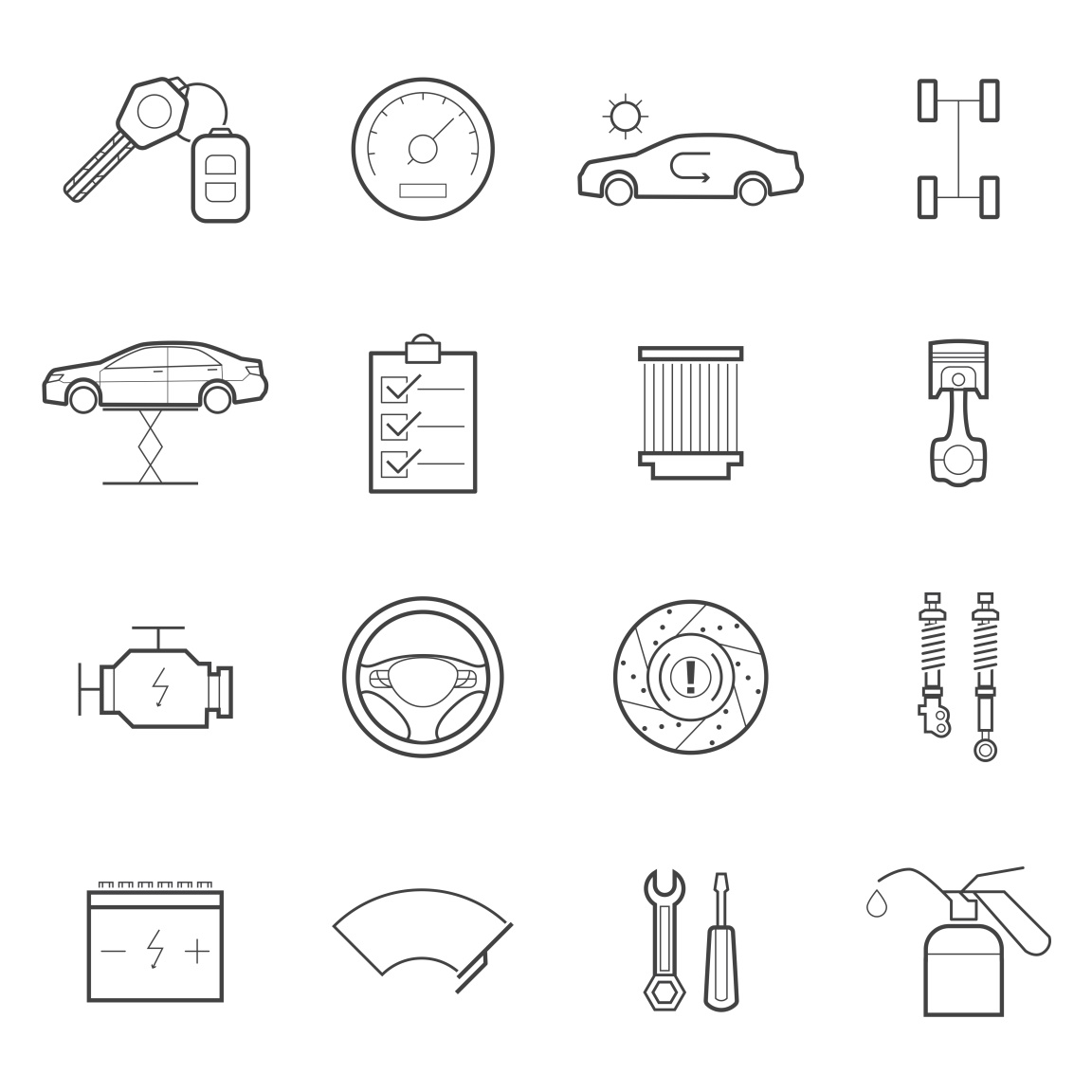 2. โดยปกติควรใช้ความเร็วเกินกว่า 80 กม./ชม. ระยะห่างควรมากกว่า 80 เมตรขึ้นไป แต่ในกรณีของถนนเปียกหรือลื่น ระยะห่างต้องมากกว่า 1.5-3 เท่า
3. ตรวจสอบระยะห่างระหว่างรถ โดยดูจากป้ายบอกระยะห่างที่ปักเป็นระยะๆ เส้นแบ่งเลน และหลักกิโลเมตรที่ปักอยู่ข้างทาง
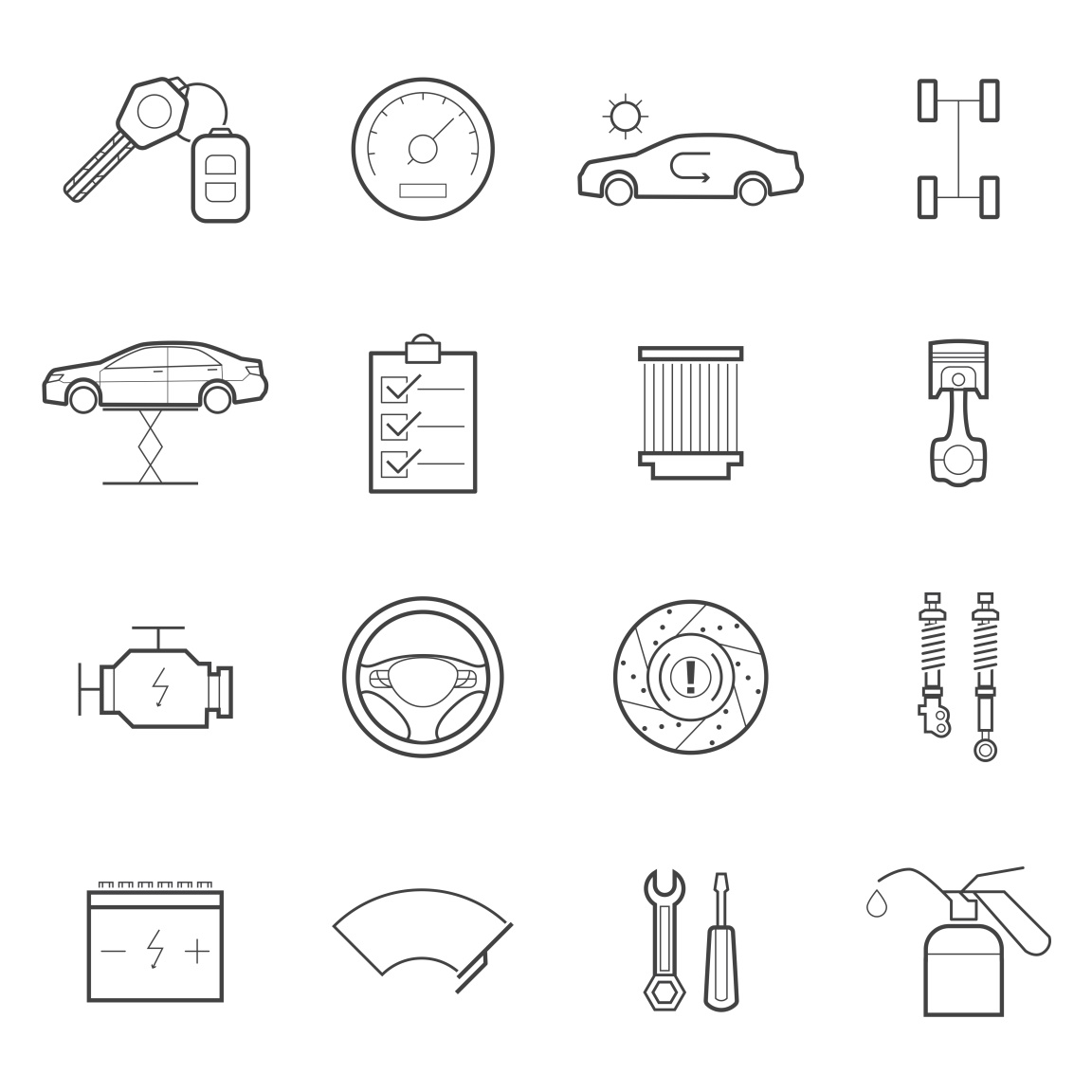 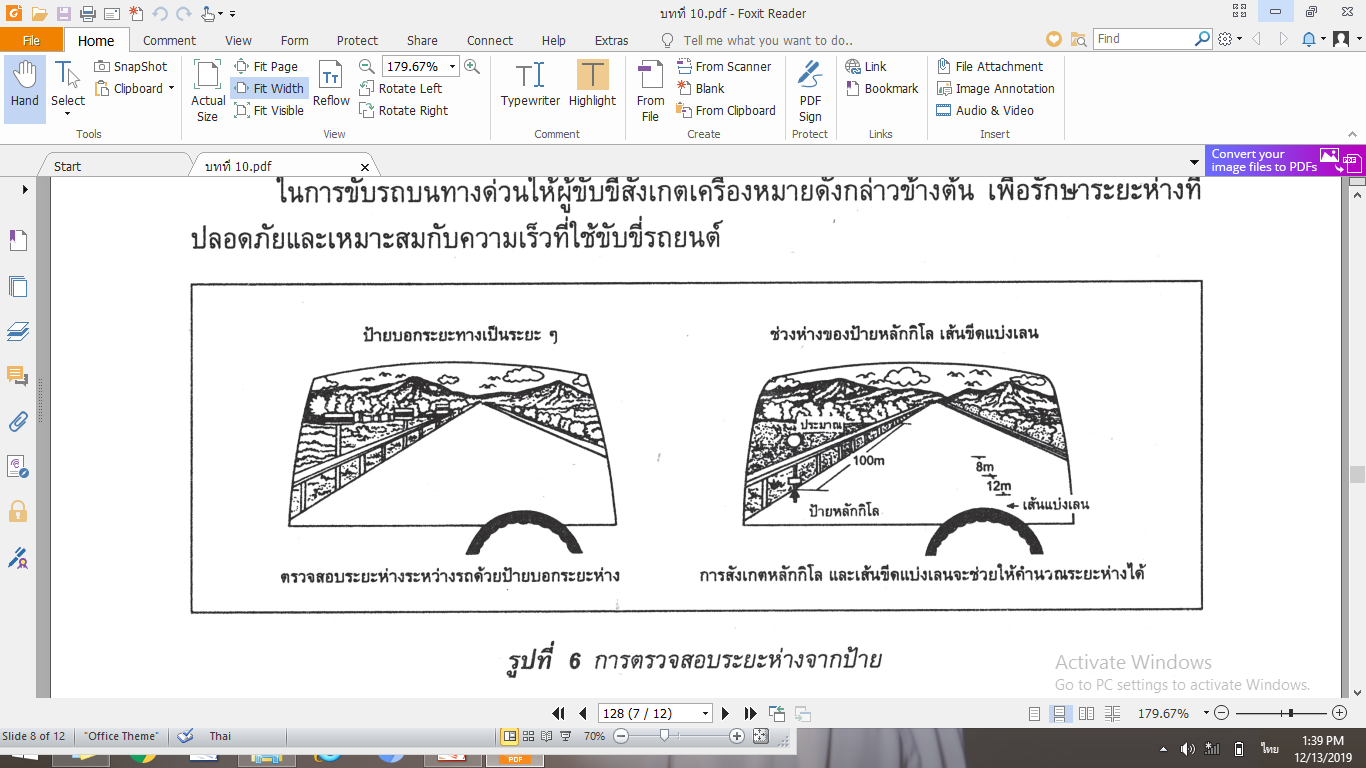 4. การขับรถเมื่อเข้าใกล้จุดบริการ จุจอดรถ และจุดเข้าออก ซึ่งมีรถวิ่งเข้าช่องทางด่วน ควรหลีกเลี่ยงให้อยู่ห่างจากรถดังกล่าวและเปลี่ยนไปอยู่ช่องด้านขวาสำหรับรถแซง
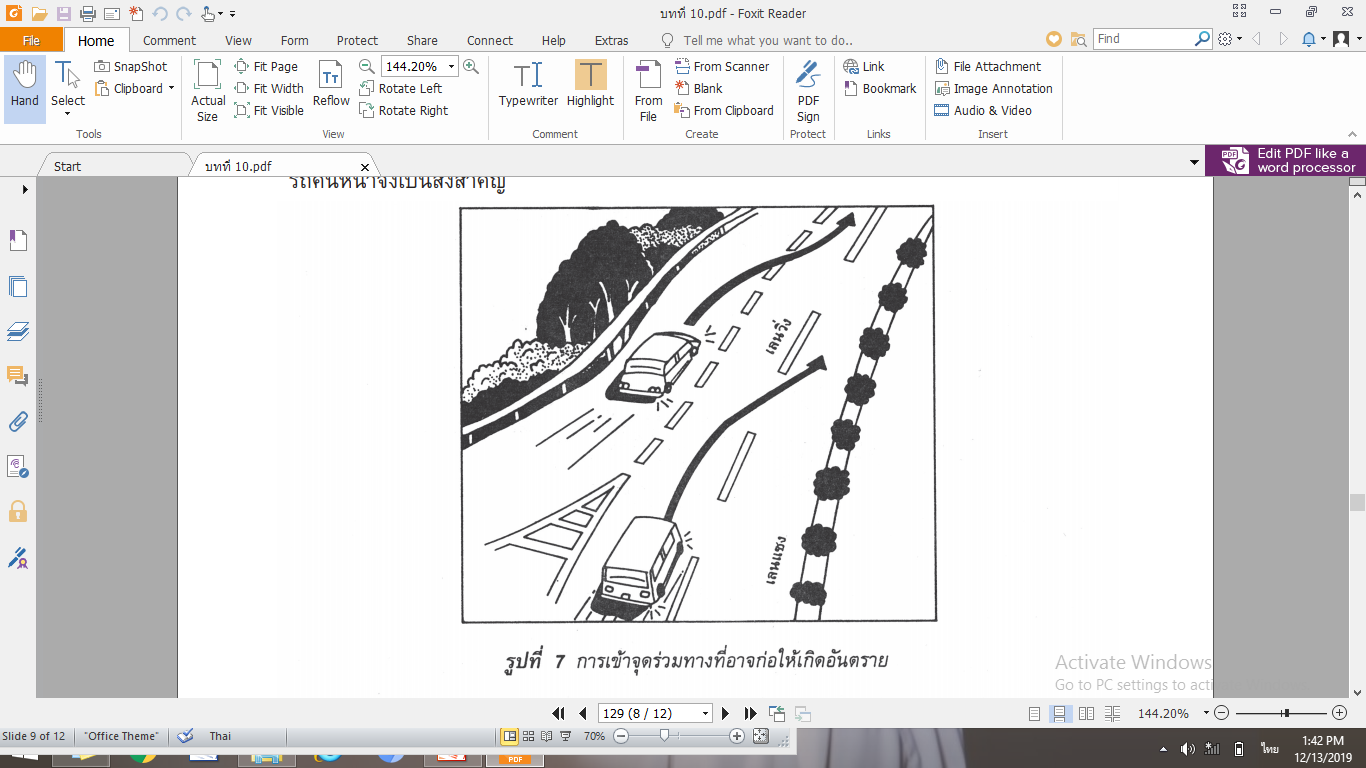 5. อุบัติเหตุส่วนใหญ่เกิดจากการแซงซึ่งมีสาเหตุมาจากผู้ขับขี่ขาดความระมัดระวังในเรื่องต่างๆ เช่น ขาดการสังเกตรถที่วิ่งตามมาหรือไม่ได้ให้สัญญาณ การแซงให้ปลอดภัยนั้น ควรดูให้แน่ใจว่ารถคันหน้ากำลังจะเปลี่ยนช่องทางหรือไม่ ให้สัญญาณก่อนแซง และค่อยเบี่ยงเข้าช่องทางซ้าย
6. การขับรถให้ปลอดภัยในกรณีอากาศแปรปรวน
1) ลมแรงจัด วิธีการป้องกัน คือ 
- อย่าตกใจ ลดความเร็วลงโดยปล่อยให้เท้าออกจากคันเร่ง
- ประคองพวงมาลัยโดยไม่ให้ตื่นเต้น
2) หมอกจัด ให้เปิดไฟหน้ารถและขับรถด้วยความเร็วที่สามารถจะหยุดได้ในระยะทางที่สายตามองเห็น หรือเข้าไปหลบในเบขตจอดรถ
3) ฝนตกหนัก หากมีน้ำขังบนพื้นถนน แล้ววิ่งด้วยความเร็วสูง ทำให้ล้อไม่สามารถหมุนได้ และรถเคลื่อนที่ไปบนน้ำ เกิดภาวะไฮดรอพ เรนนิ่ง (High Drop Raining) ควรจับพวงมาลัยให้มั่นและปลดเกียร์ต่ำ
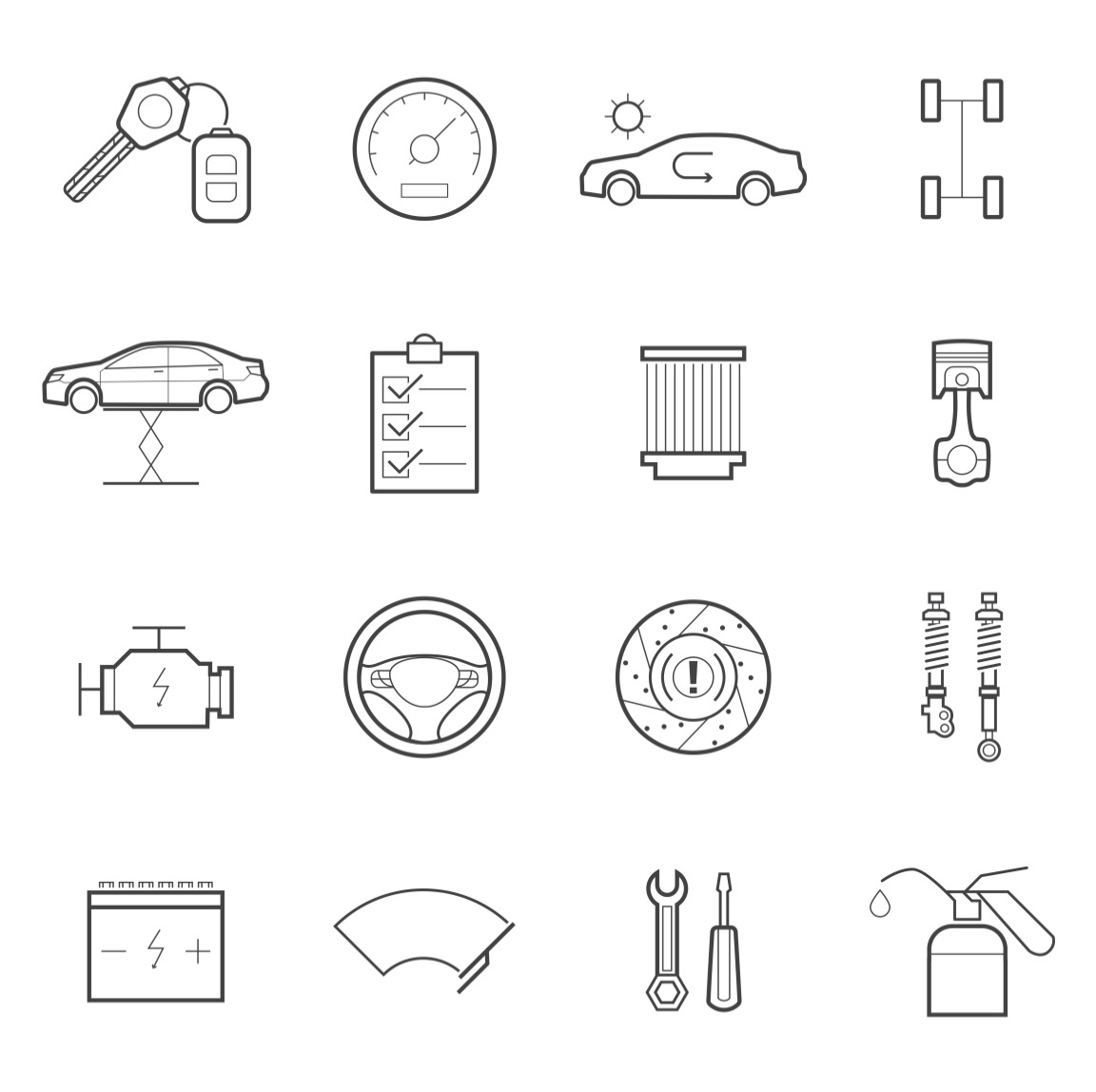 การขับรถยนต์ลงจากทางด่วน
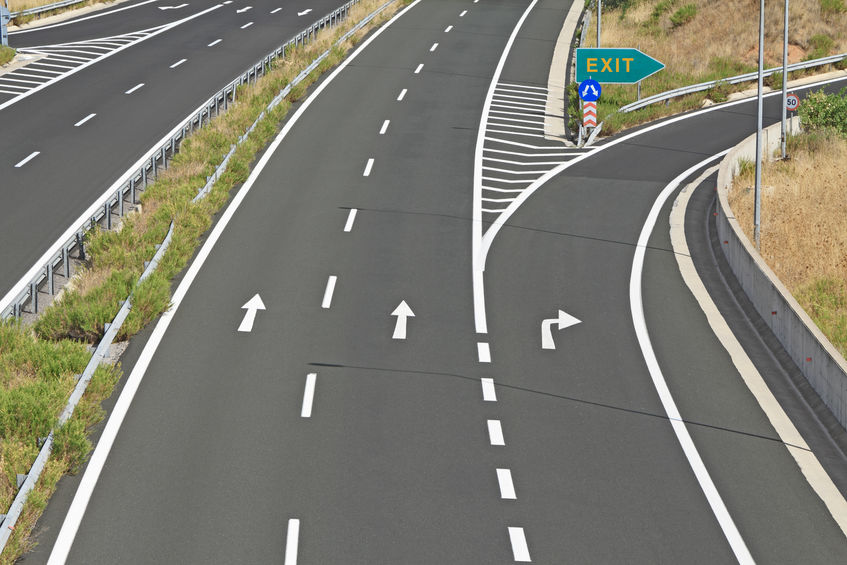 ข้อควรปฏิบัติในการใช้ทางด่วน
 ถ้าผู้ขับขี่ขับรถไม่ชำนาฯไม่ควรขับขี่บนทางด่วน
 ต้องทราบเครื่องหมายจราจรและสัญญาณต่างๆ
 พร้อมและตื่นตัวในการขับขี่อยู่เสมอ
 ควรพักผ่อนก่อนการเดินทาง
 รถยนต์อยู่ในสภาพดีและปลอดภัย
 ต้องไม่หยุดรับส่งคนบนทางด่วน
ก่อนจะถึงจุดที่จะออก (ทางลง) จากทางด่วน จะมีป้ายบอกให้ทราบล่วงหน้าในระยะประมาณ 500 เมตร – 1 กม. ต้องพยายามเข้าช่องซ้ายตั้งแต่เนิ่น ไม่ควรเปลี่ยนในระยะกระชั้นชิด และควรลดความเร็วลงตามที่กำหนดในขณะลงทางด่วน
1. เมื่อรถยนต์ขัดข้อง ผู้ขับขี่จะต้องจอดชิดขอบทางด้านซ้าย หากแก้ไขไม่ได้ให้ไปที่ตู่โทรศัพท์ฉุกเฉินที่ใกล้ที่สุด แจ้งเจ้าหน้าที่ศูนย์ควบคุมทางด่วนทราบ จะมีรถกู้ภัยมาถึงในเวลาอันสั้น
ข้อแนะนำเมื่อรถยนต์ขัดข้องบนทางด่วน
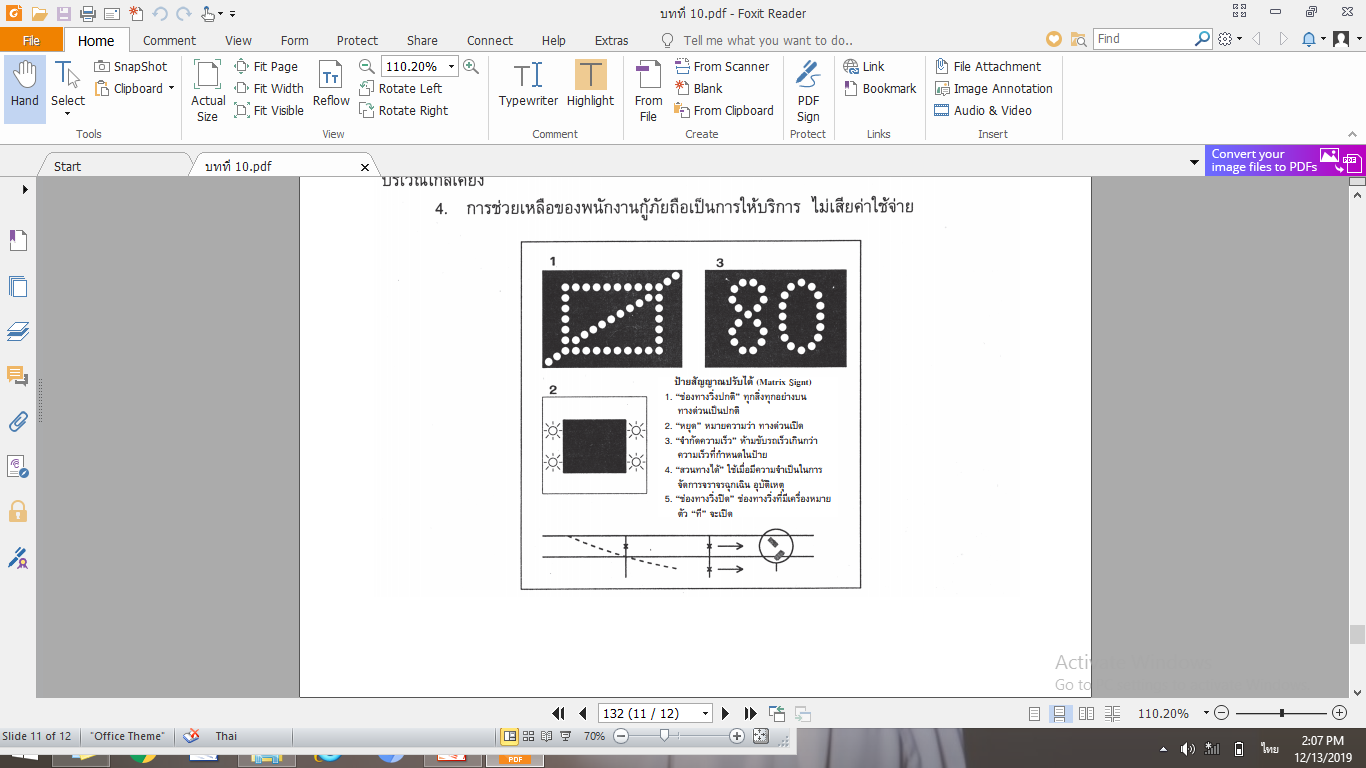 2. พนักงานกู้ภัยจะให้ความช่อยเหลือในขั้นต้น
3. กรณีที่รถขัดข้อง และไม่อาจแก้ไขขั้นต้นได้ พนักงานกู้ภัยจะลากรถจากทางด่วนไปบริเวณใกล้เคียง
4. การช่วยเหลือของพนักงานกู้ภัยถือเป็นการให้บริการ ไม่เสียค่าใช้จ่าย